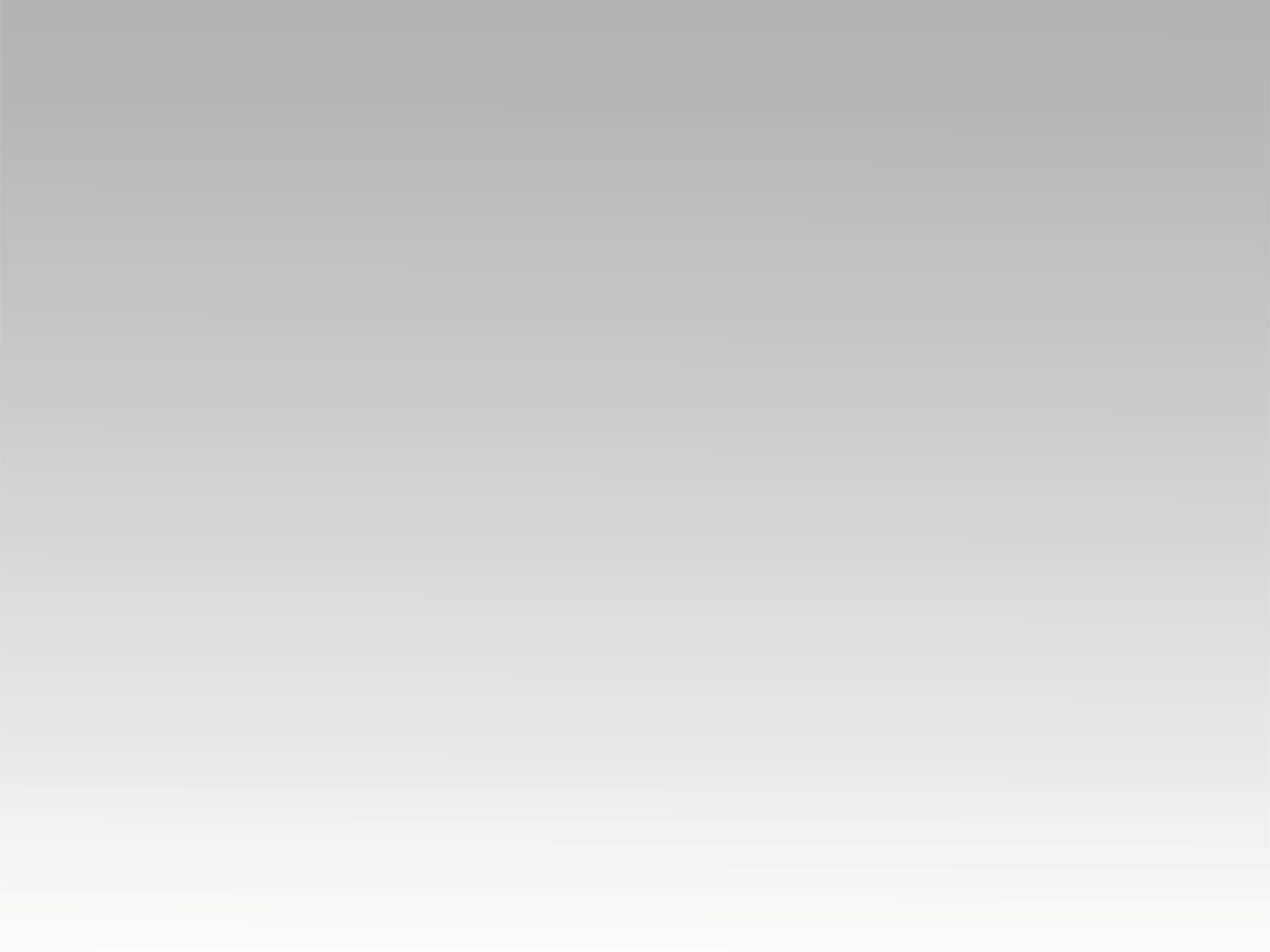 تـرنيــمة
الجواب اللين
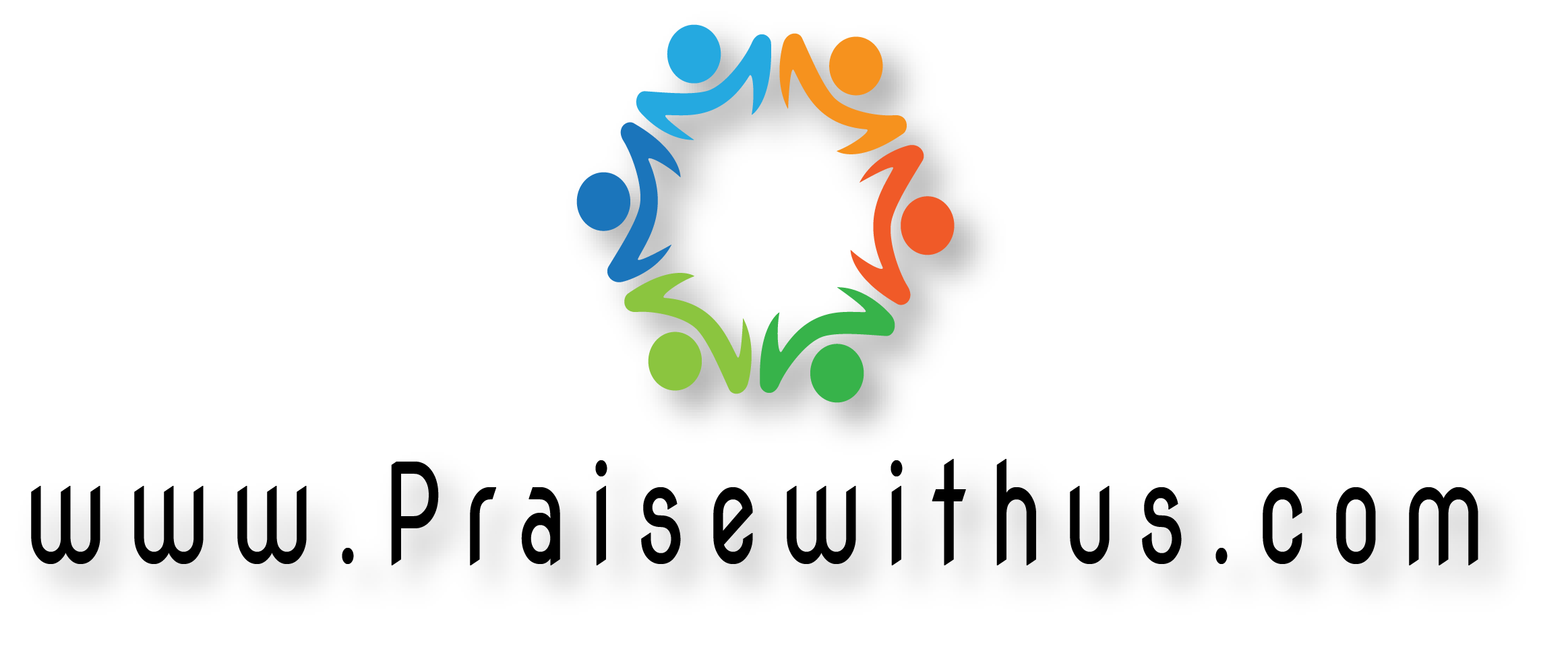 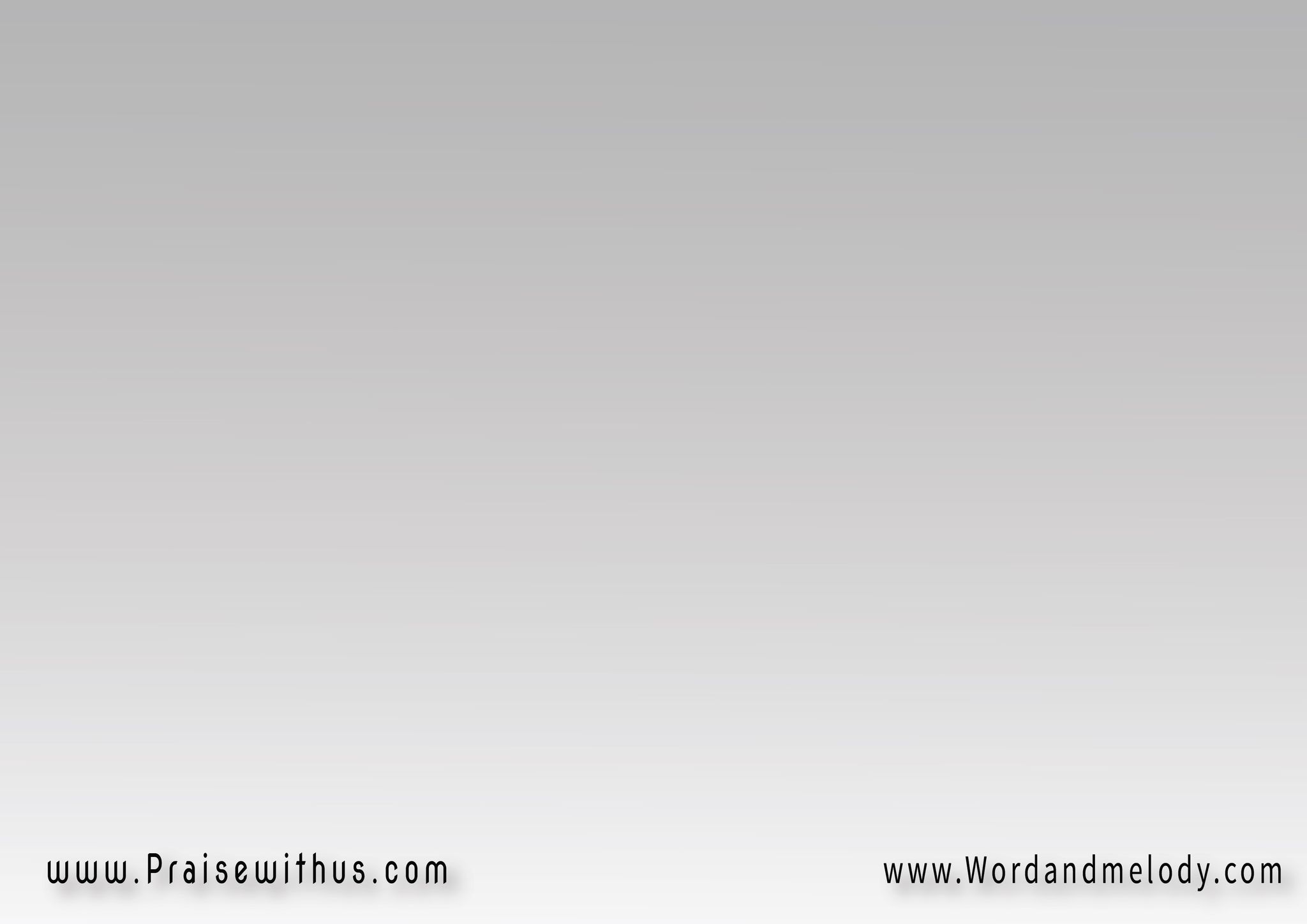 (الجواب اللين 
يصرف الغضب قوامتمام زي الميه 
لما تطفي اللهب )2
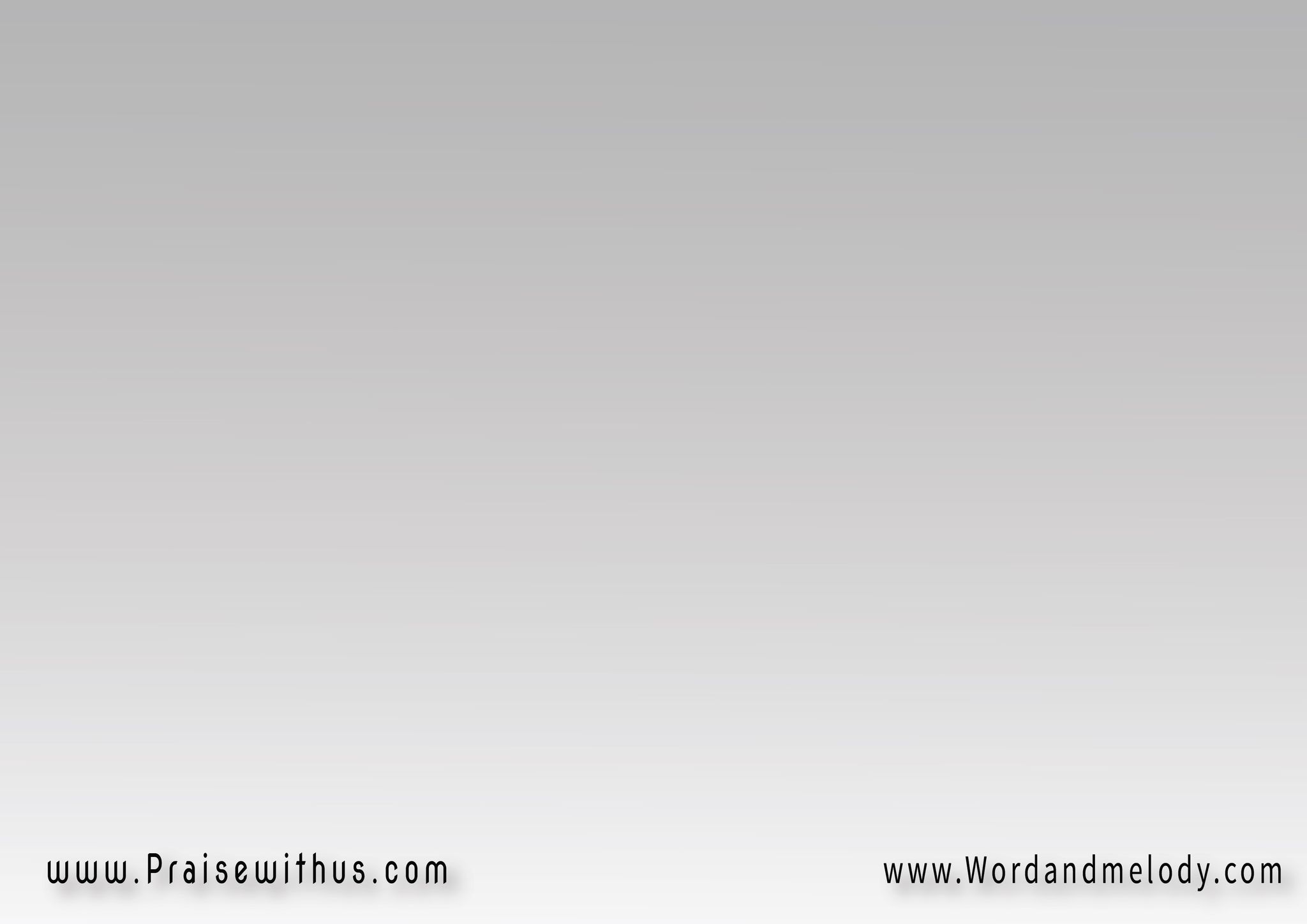 جاوب بالمحبة 
وأطرد الخصامتزيد المودة 
وتعيش في سلام
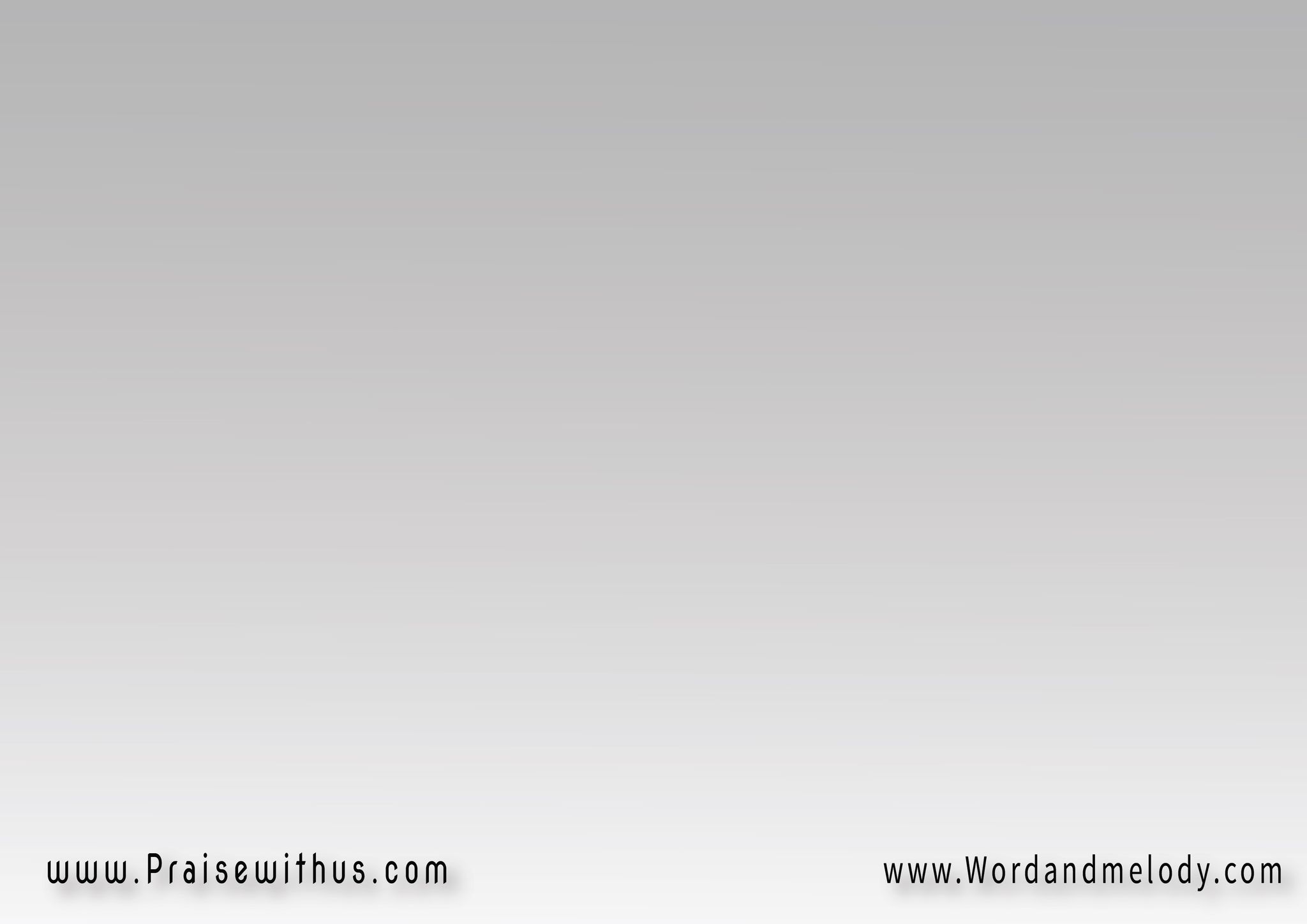 (الجواب اللين 
يصرف الغضب قوامتمام زي الميه 
لما تطفي اللهب )2
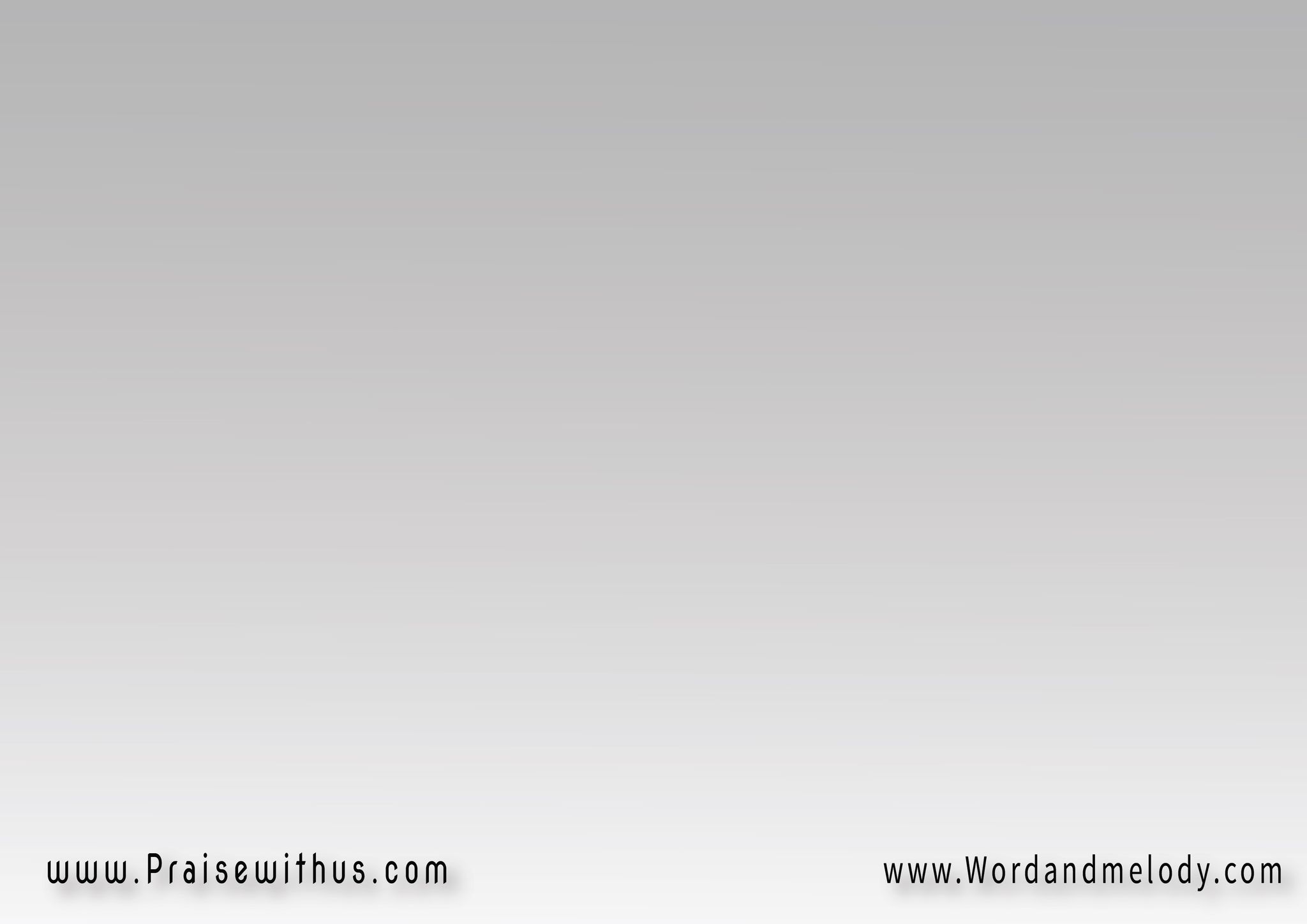 الجواب اللين 
يصرف الغضب قوام
تمام زى الميه 
لما تطفى اللهب
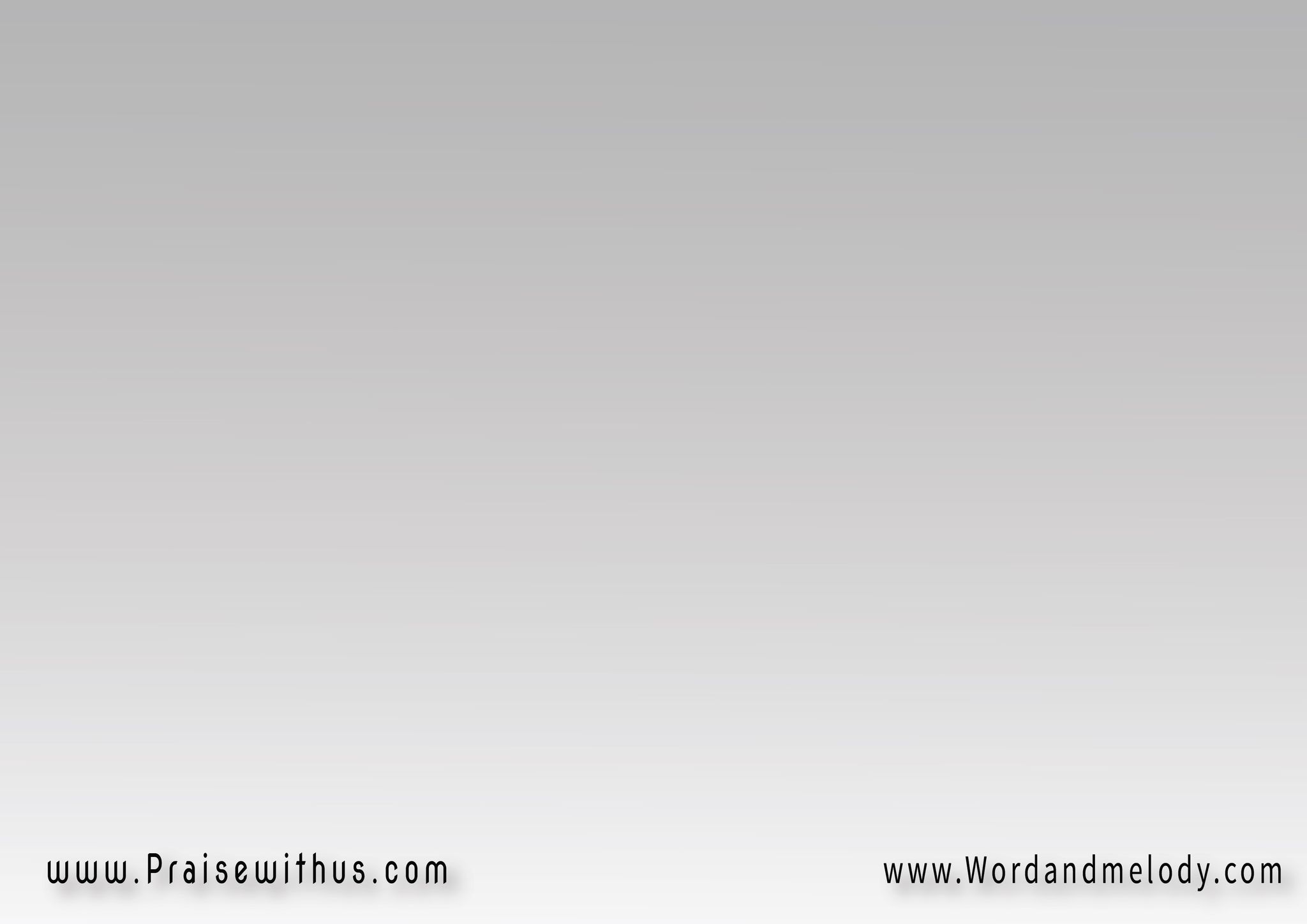 (الجواب اللين 
يصرف الغضب قوامتمام زي الميه 
لما تطفي اللهب )2
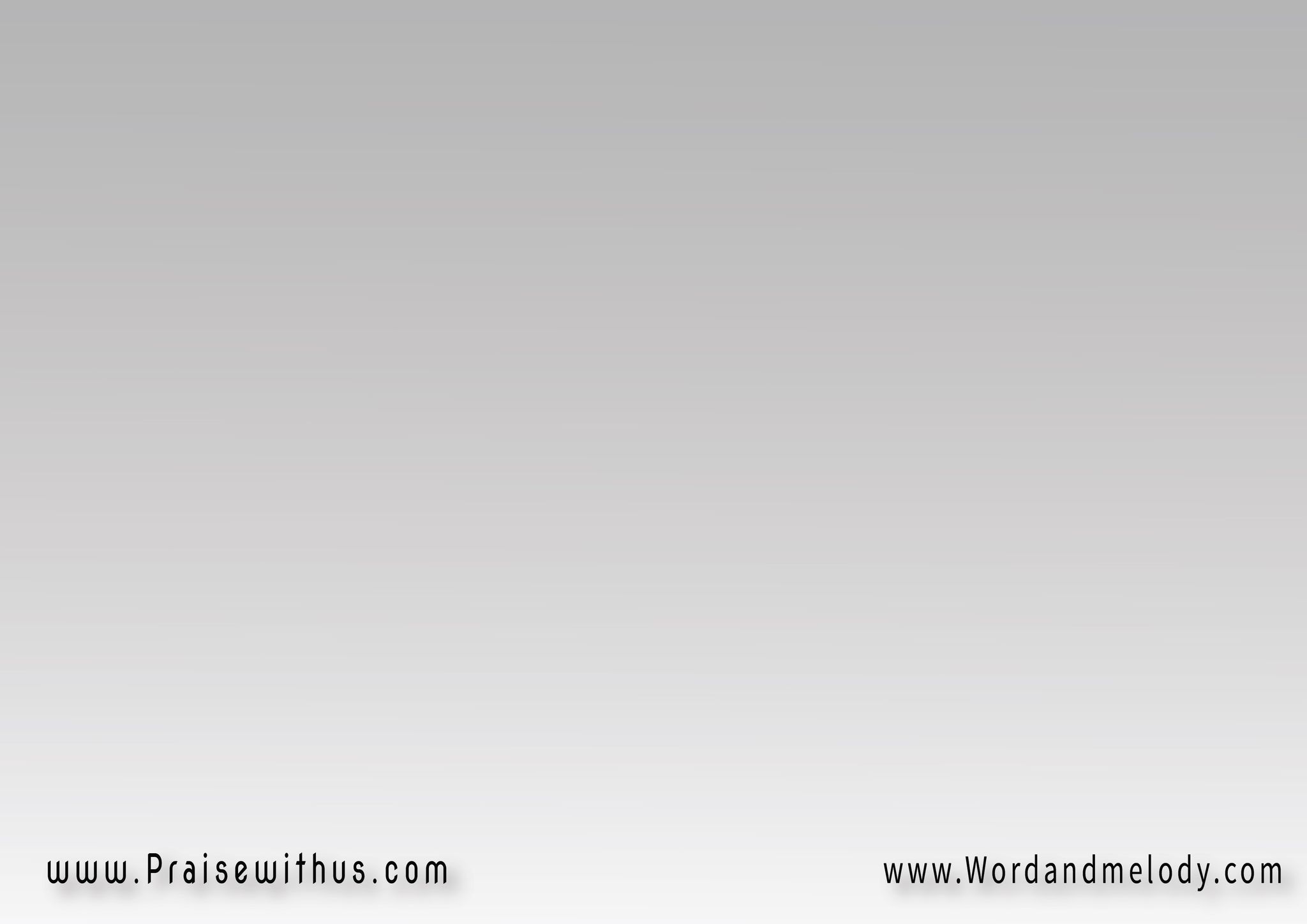 الجواب اللين 
يصرف الغضب قوامفجرب يا صاحبي 
تشوف العجب
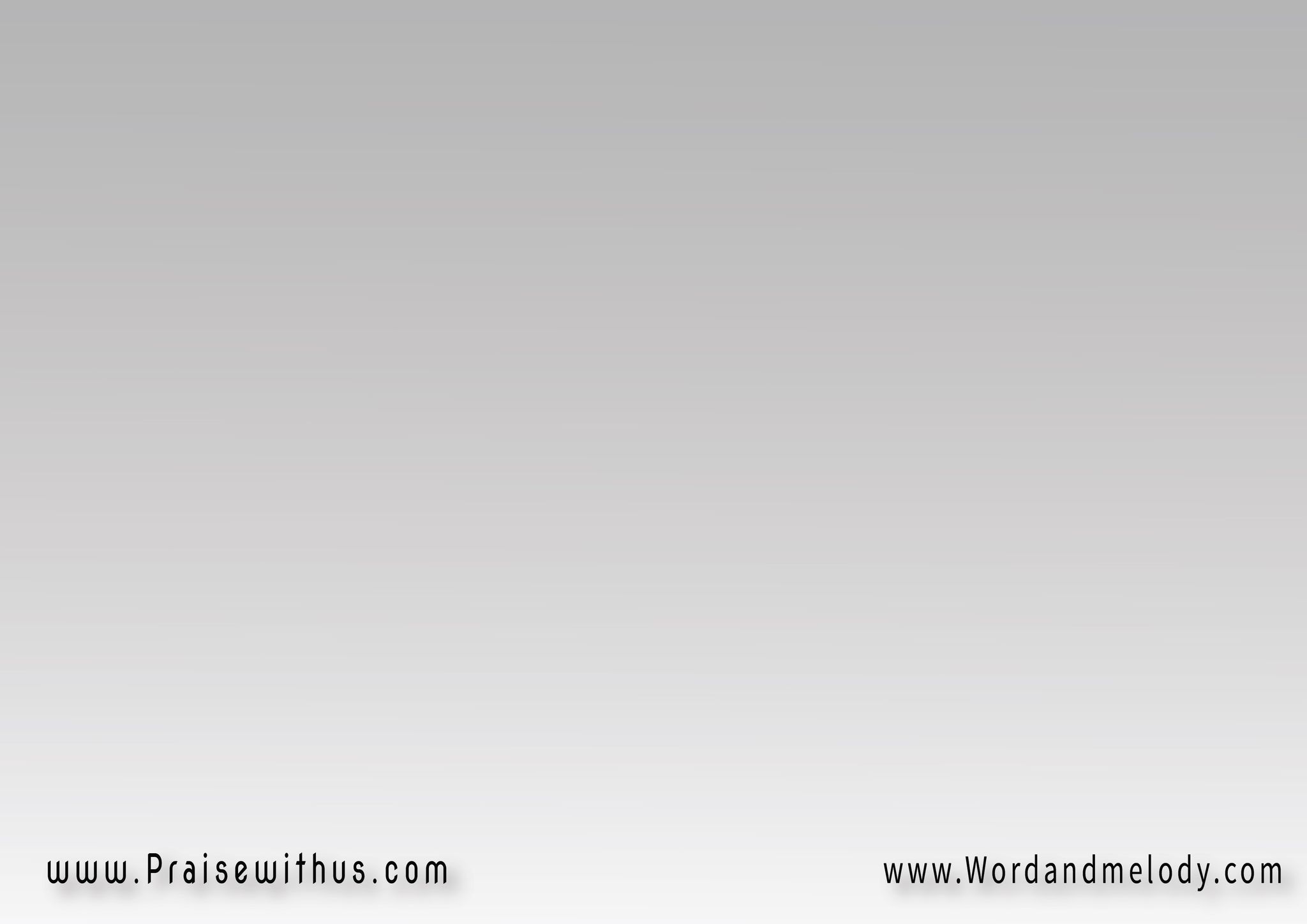 (الجواب اللين 
يصرف الغضب قوامتمام زي الميه 
لما تطفي اللهب )2
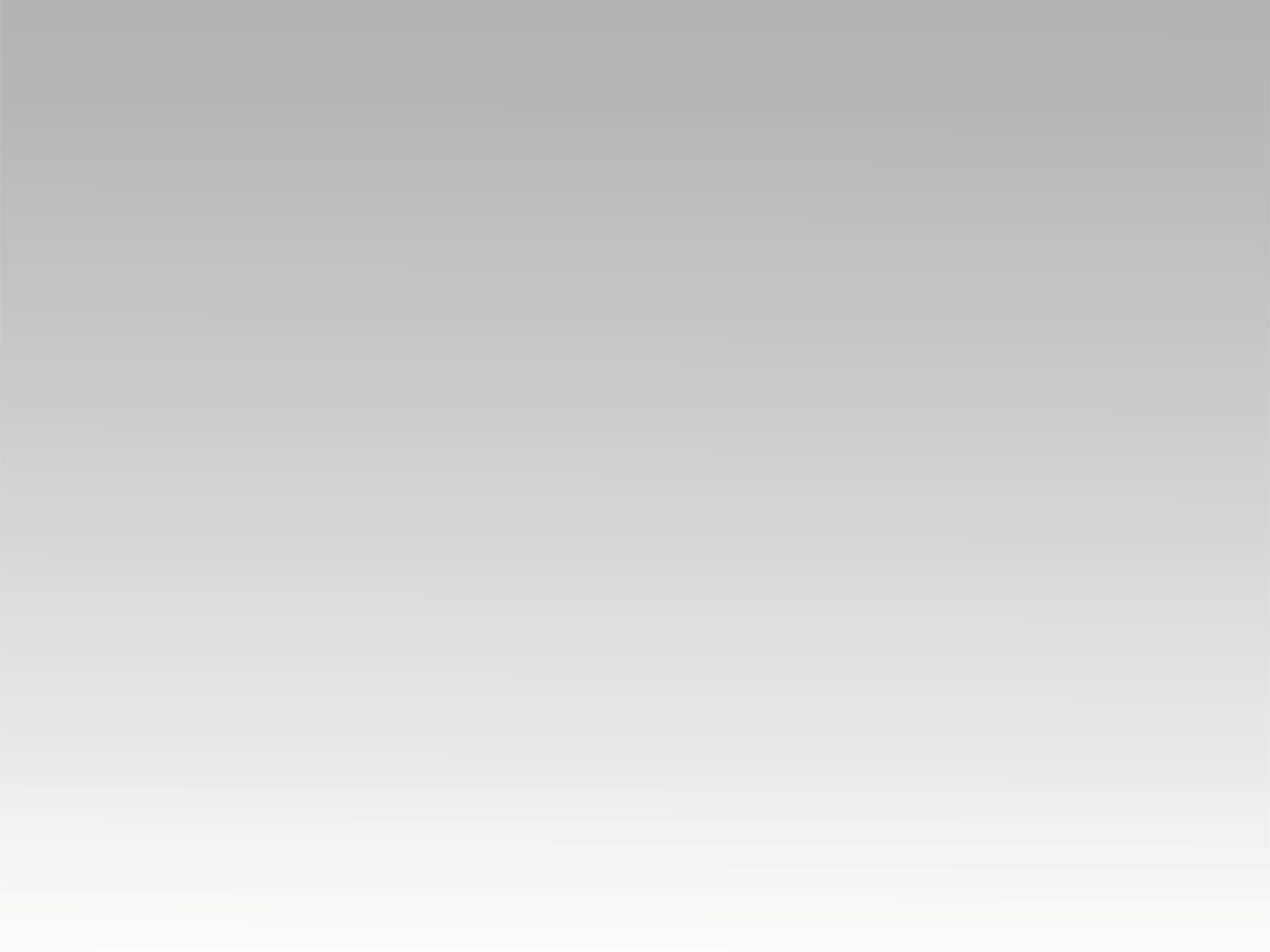 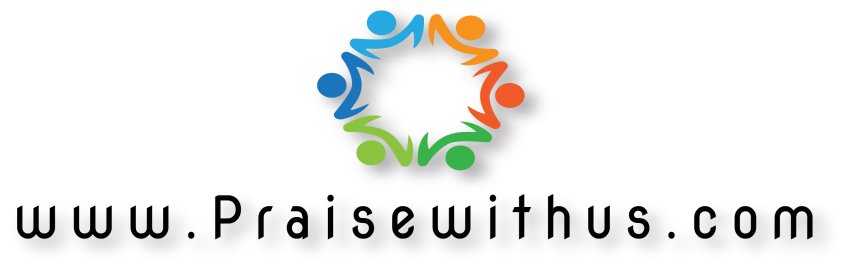